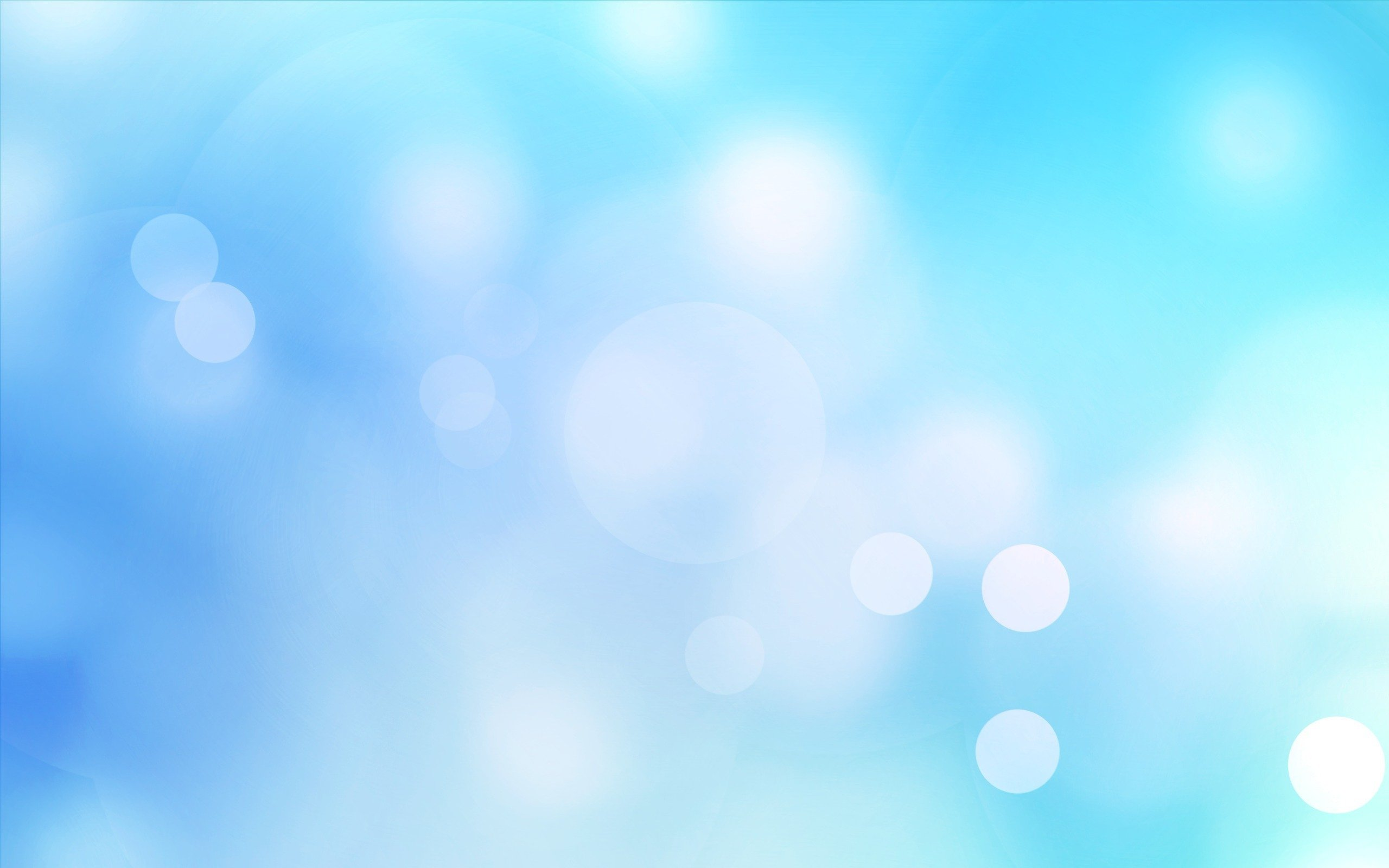 «Известные люди»
Расшифруйте фамилии известных людей Иркутской области
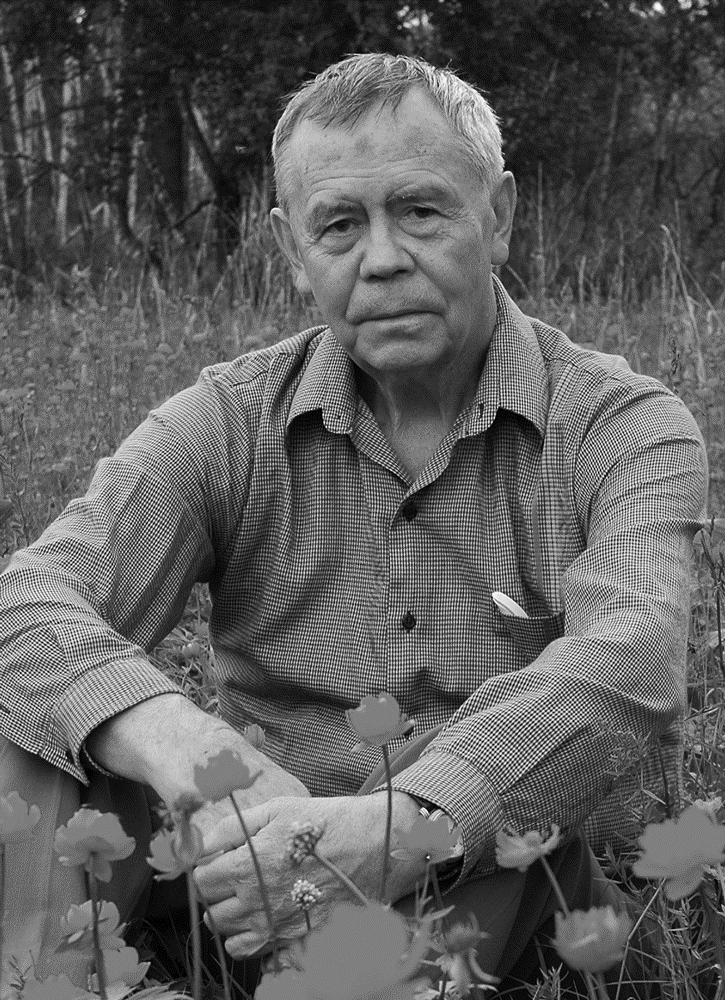 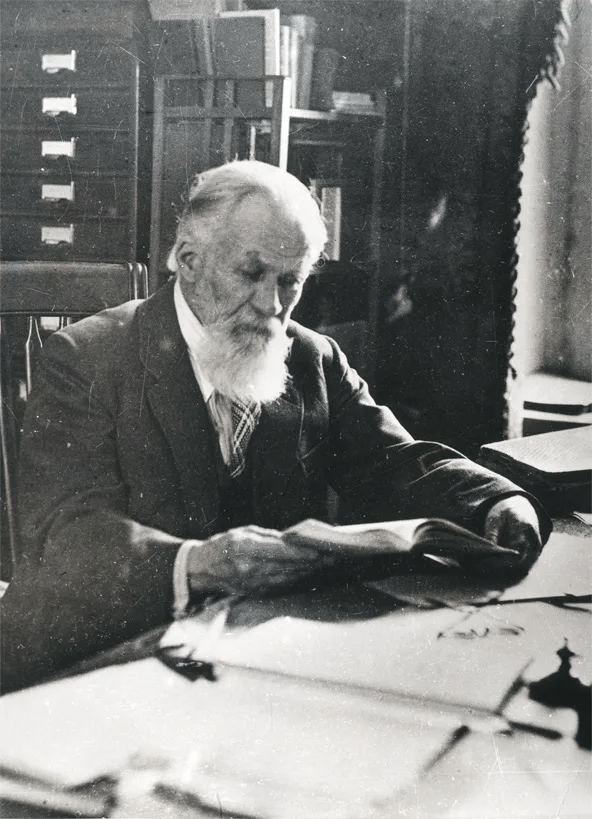 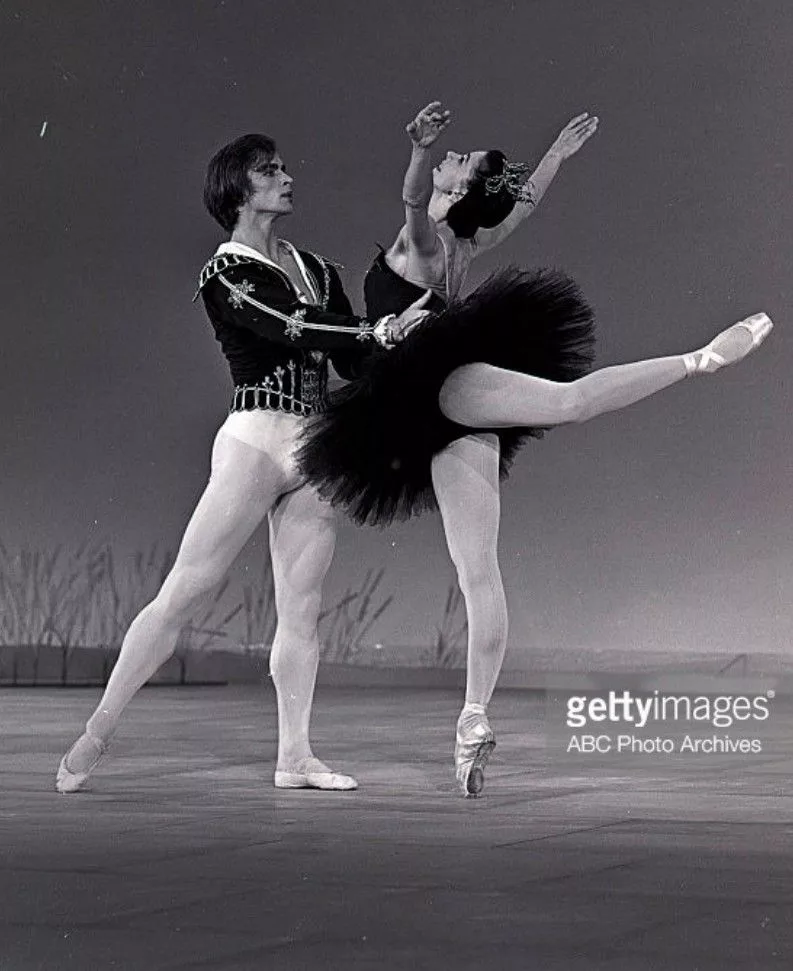 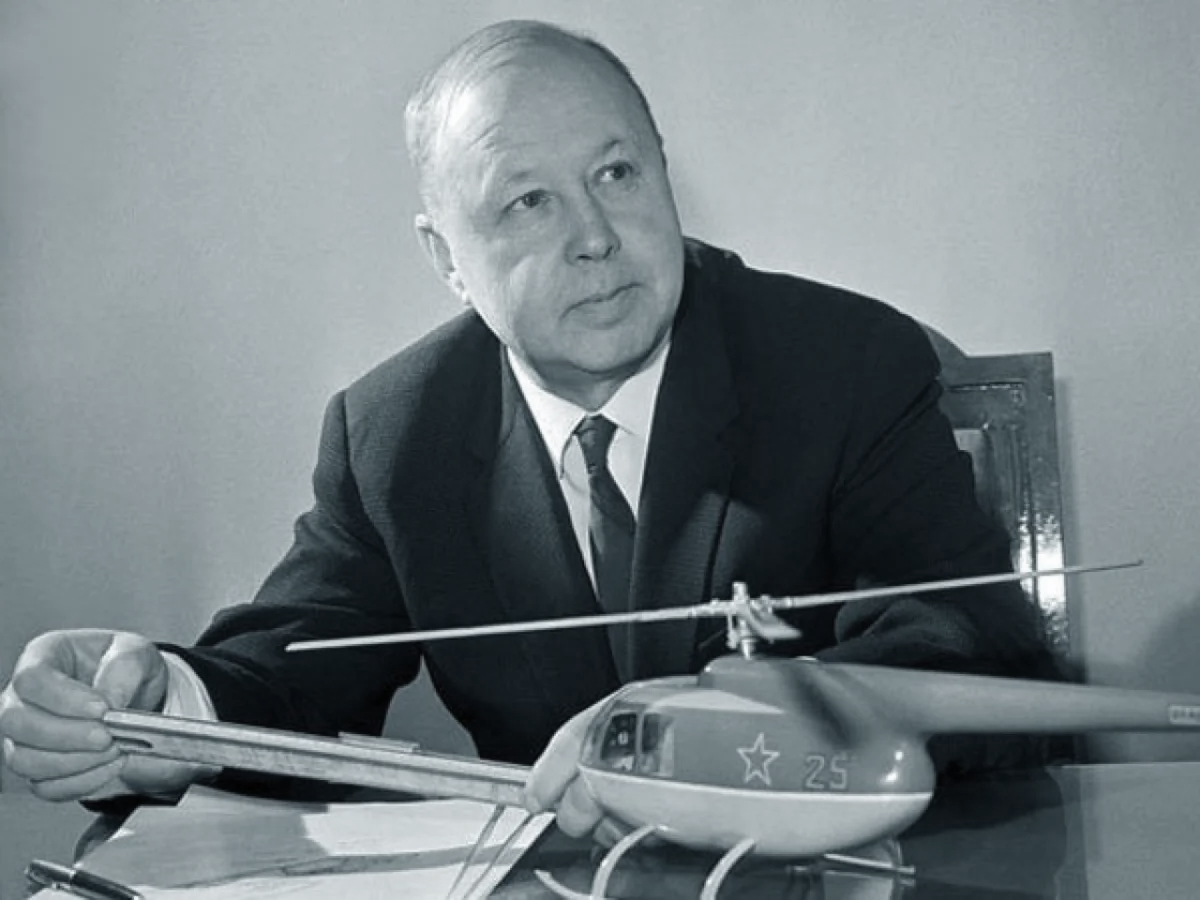 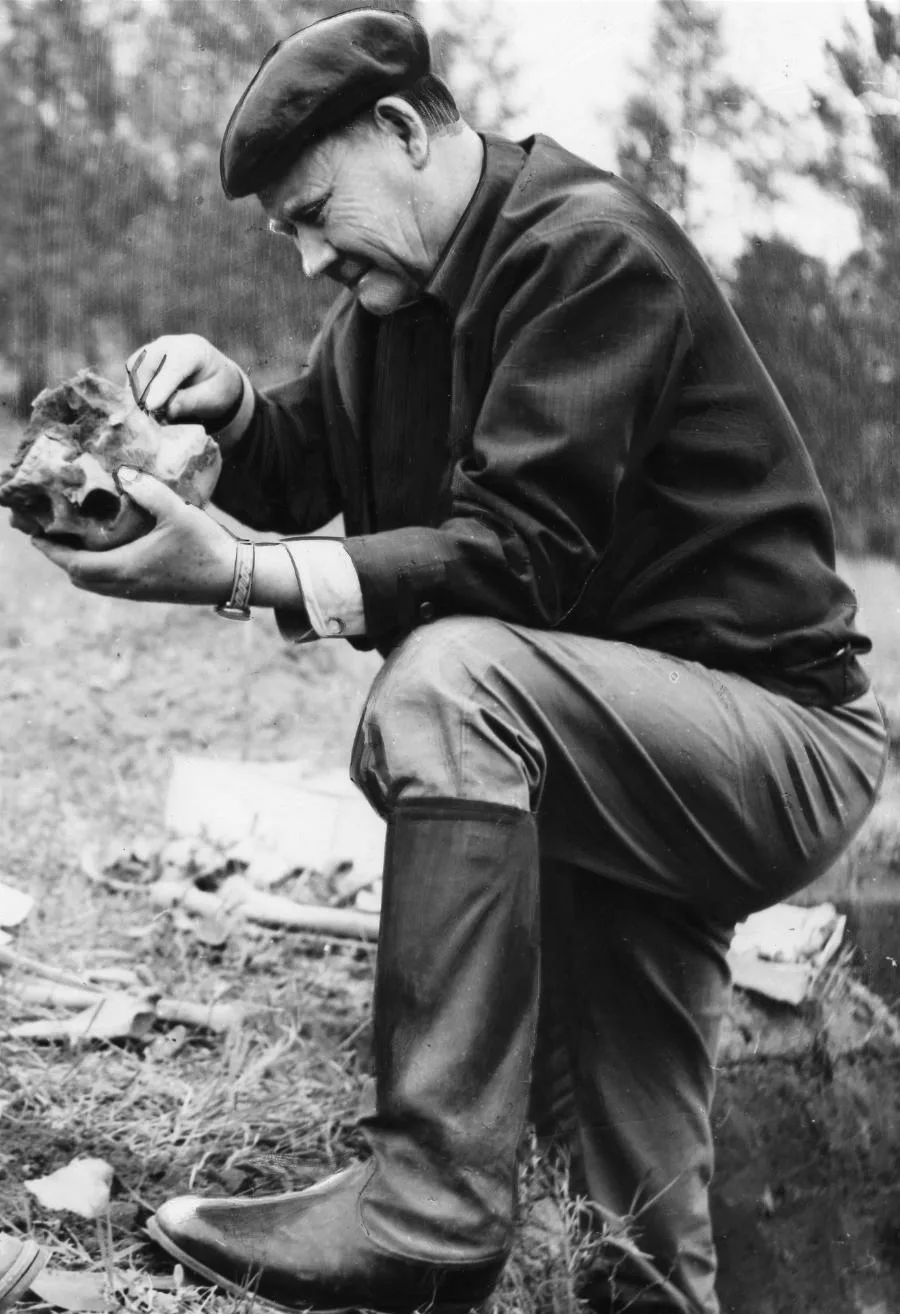 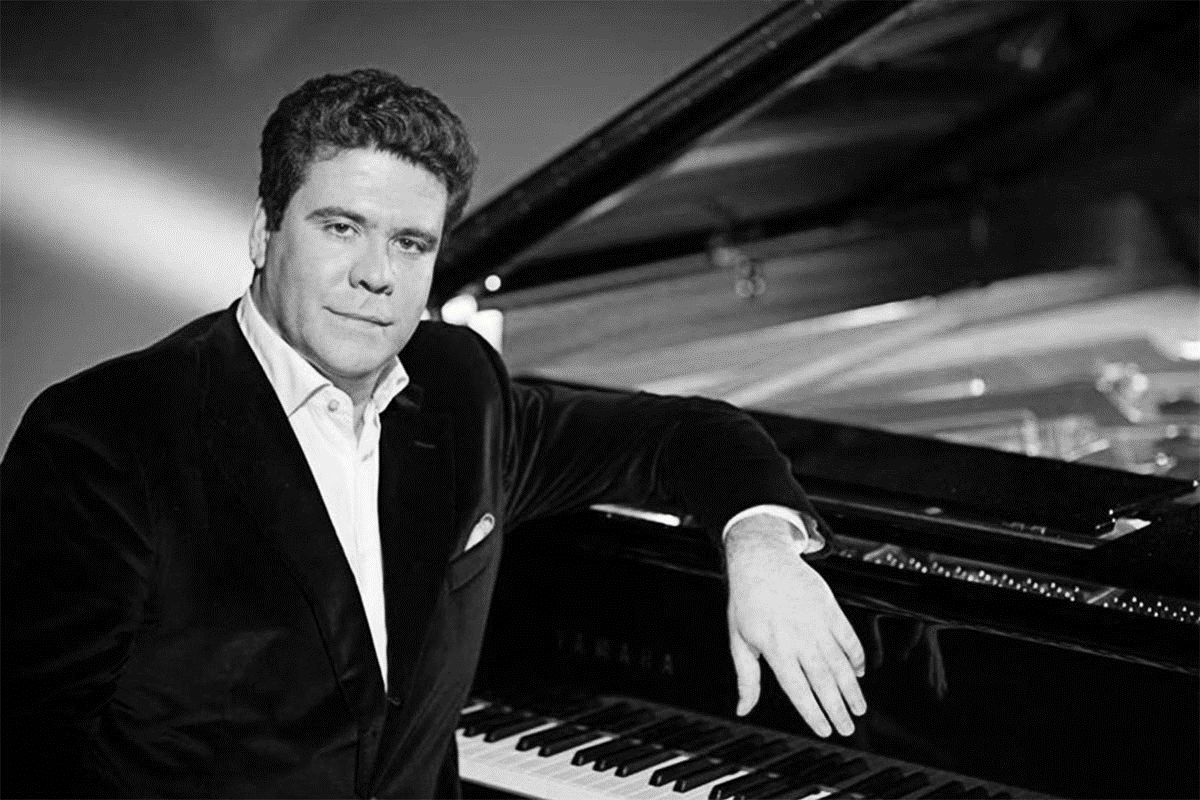 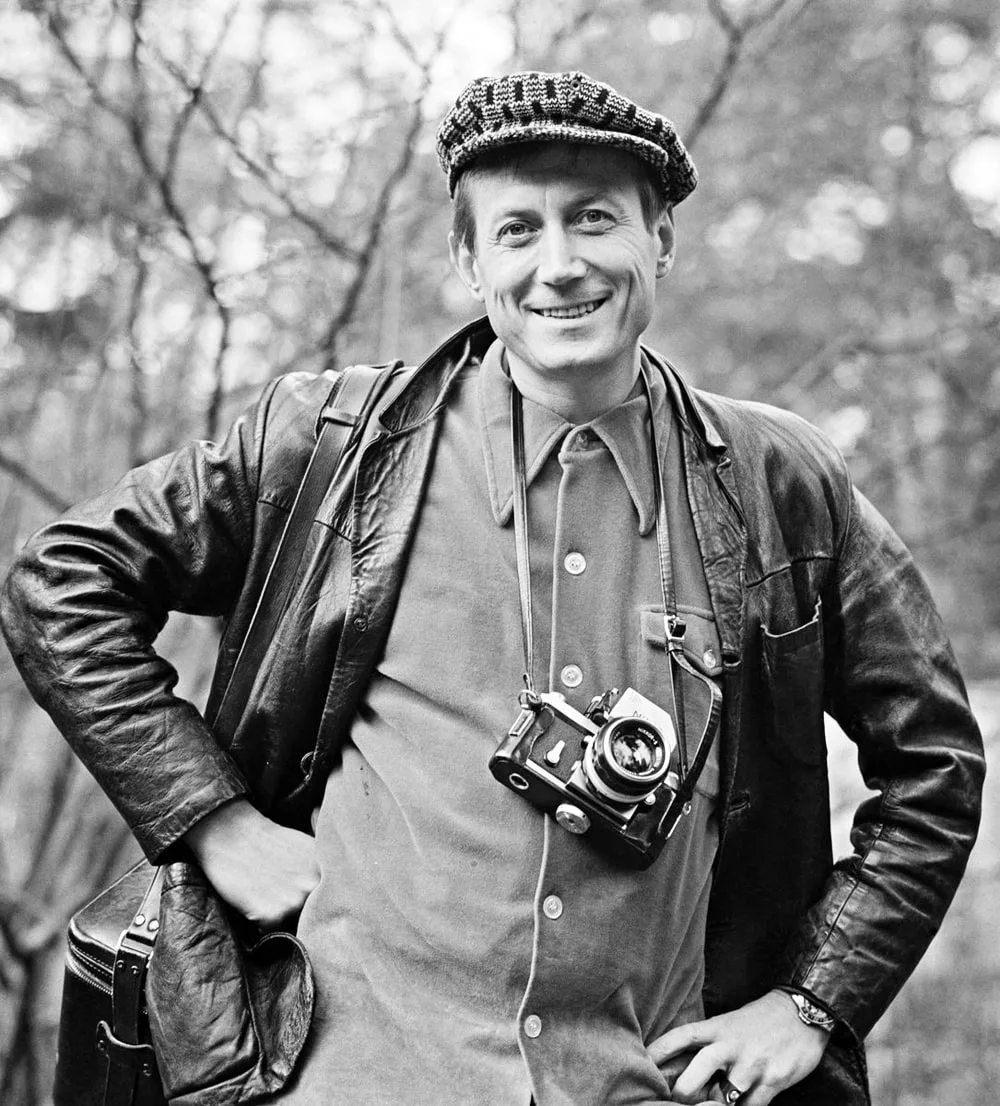 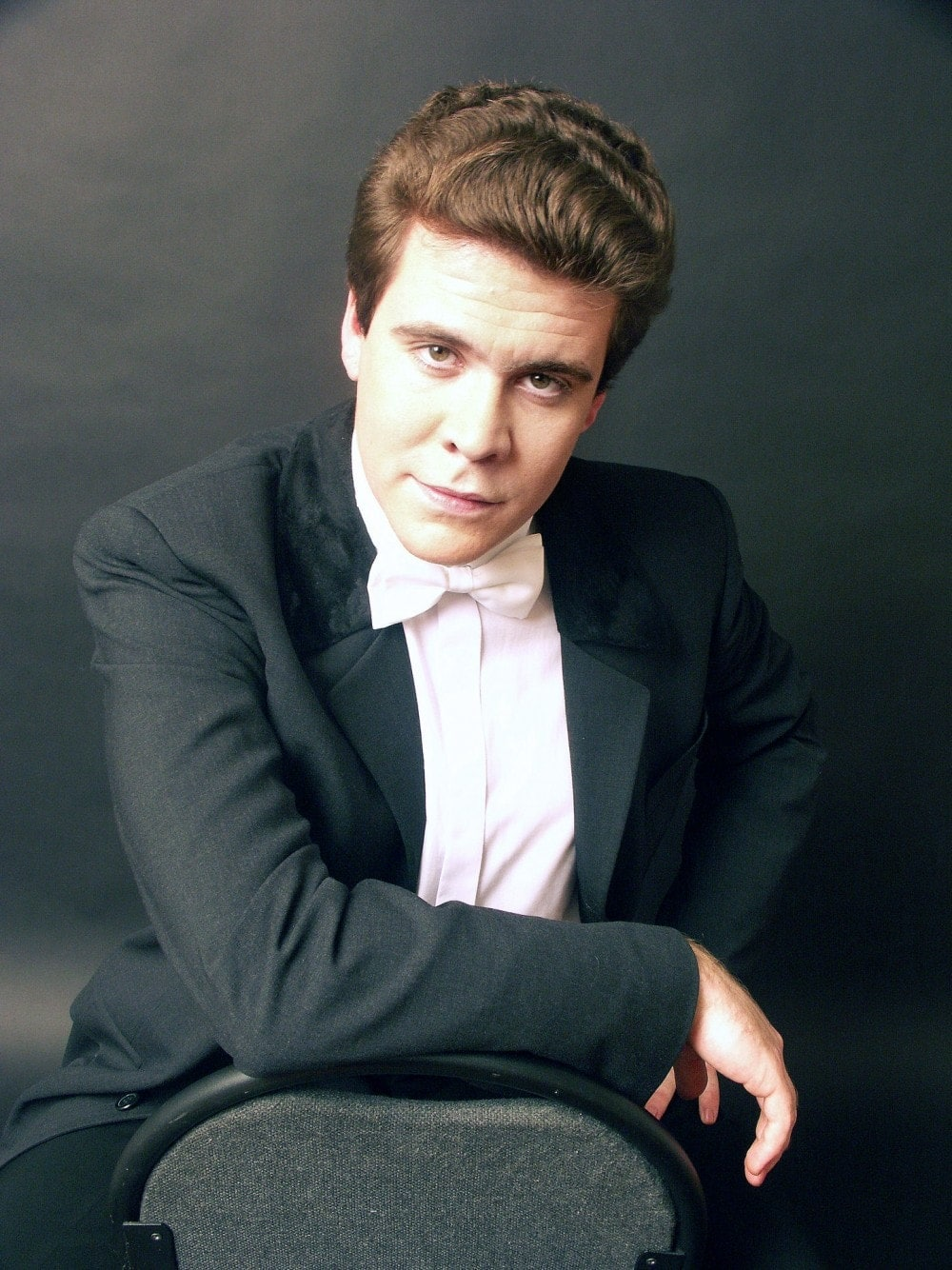 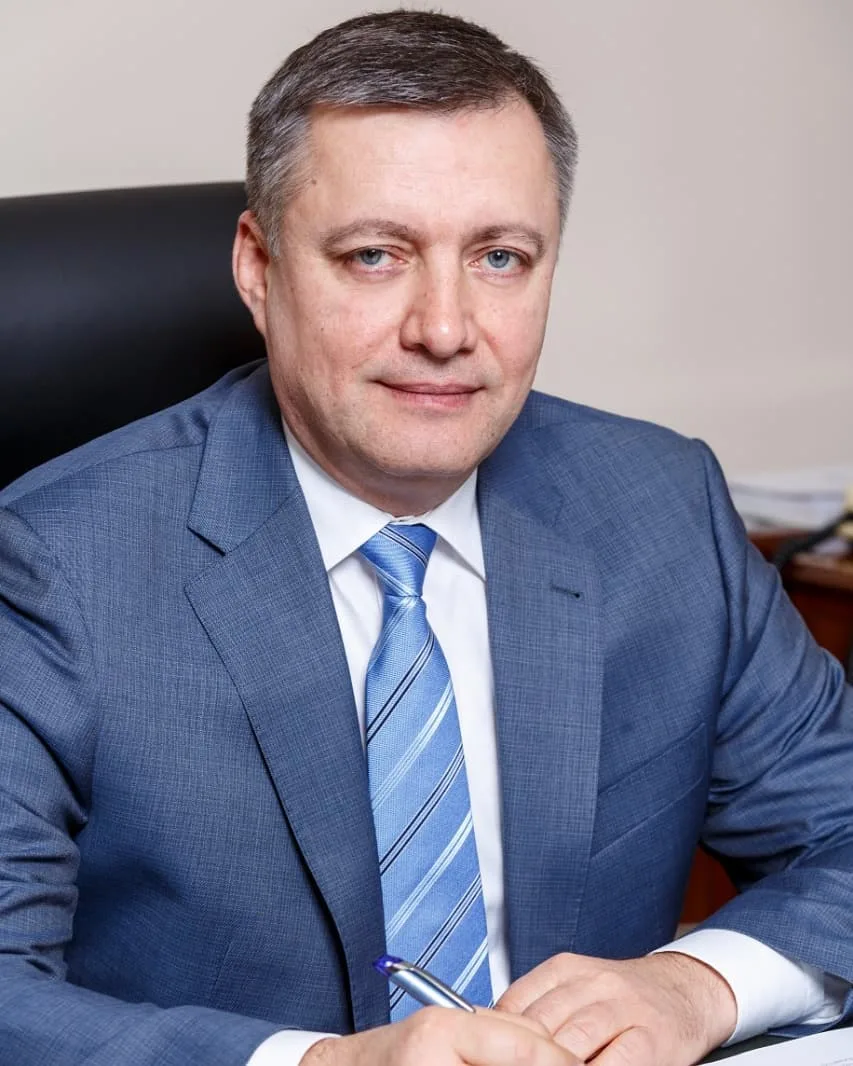 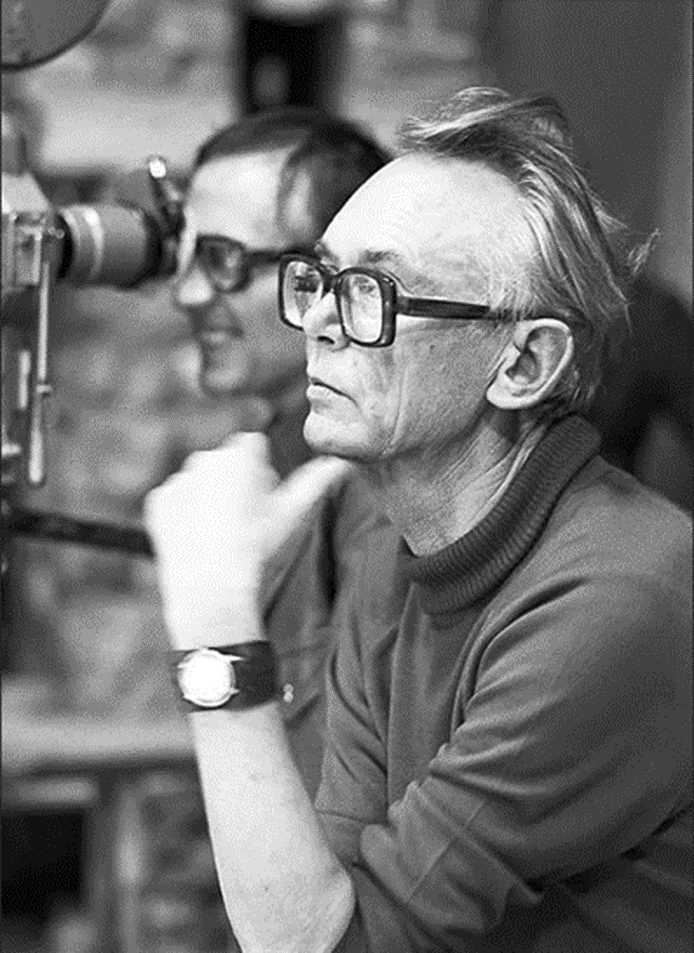 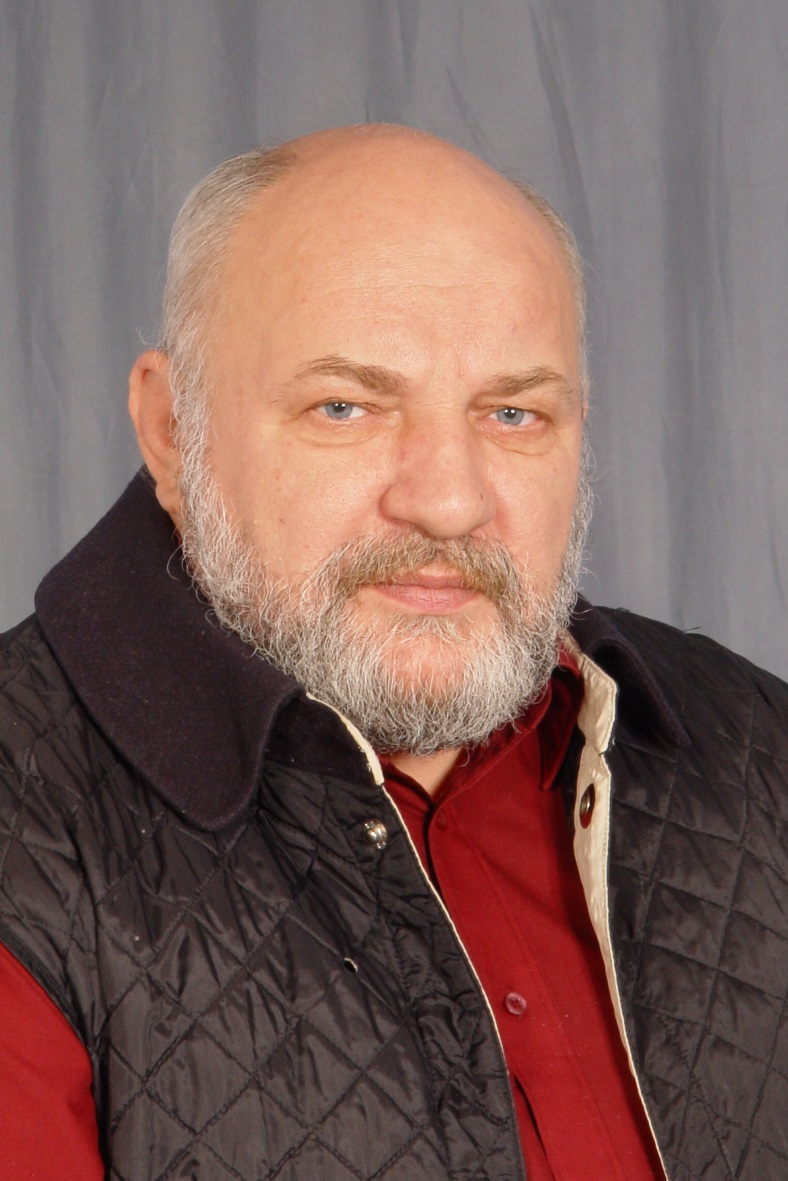 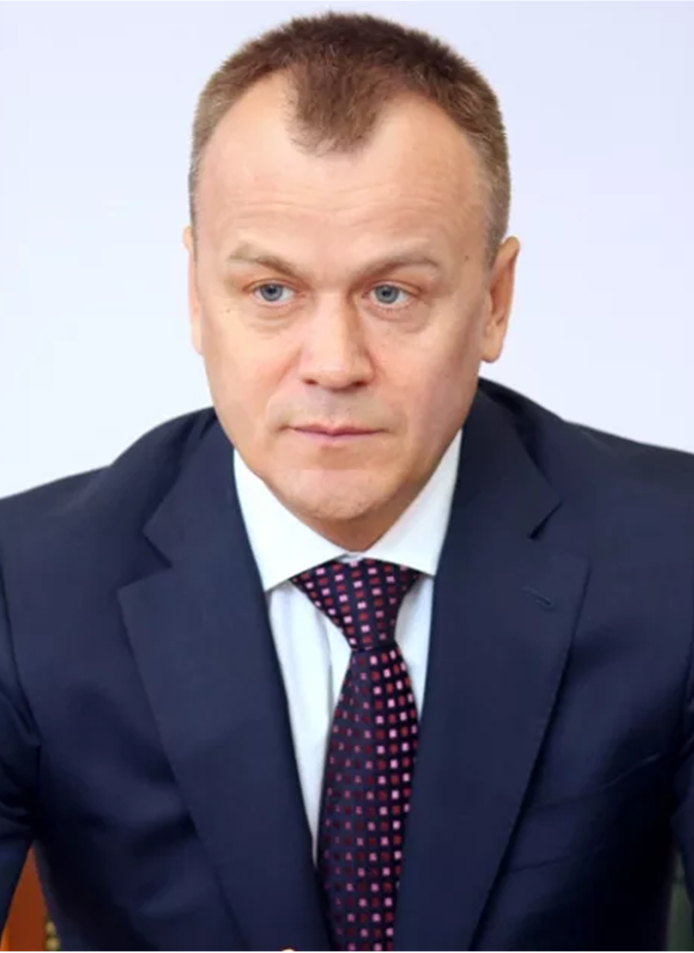 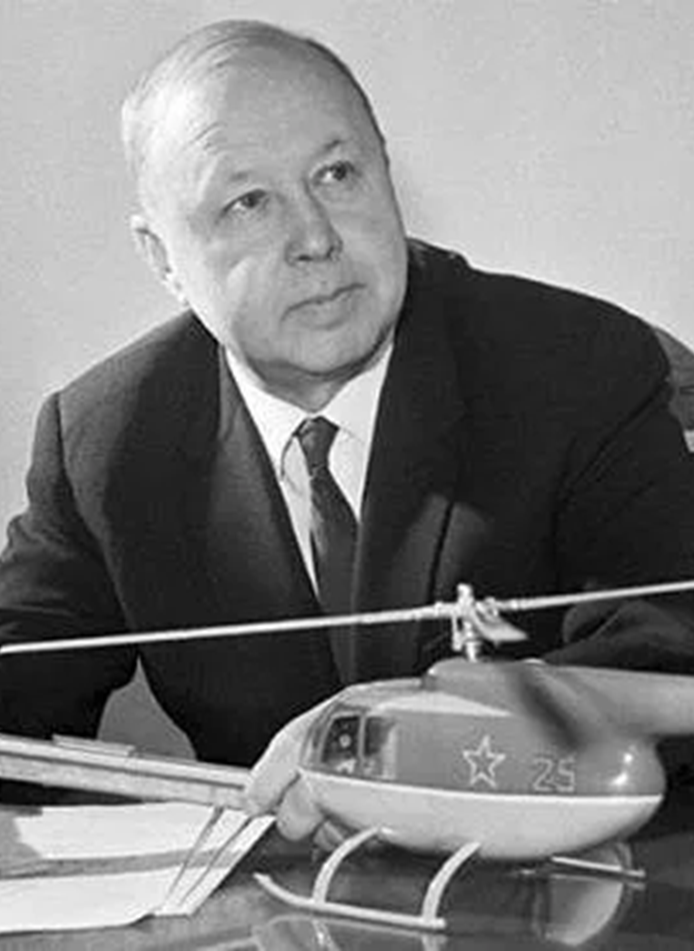 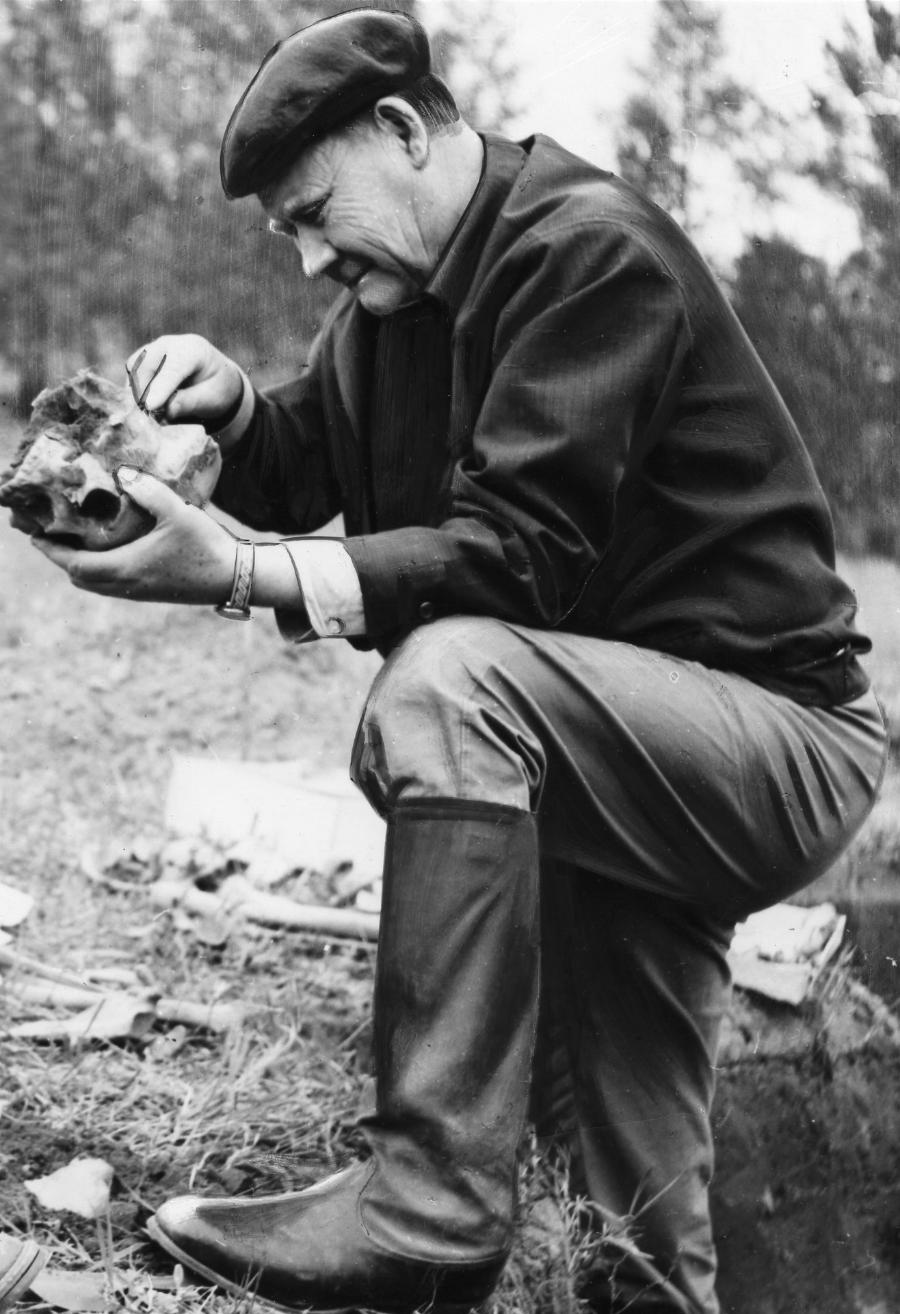 1) Распутин Валентин Григорьевич -  русский советский писатель и публицист, общественный деятель. Один из наиболее значительных представителей «деревенской прозы»;
2) Мацуев Денис Леонидович -  российский пианист-виртуоз;
3) Леонид Иович Гайдай - советский и российский кинорежиссёр, сценарист и актёр; народный артист СССР (1989), лауреат Государственной премии РСФСР имени братьев Васильевых;
4) Кобзев Игорь Иванович - Губернатор Иркутской области;
5) Гуркин Владимир Павлович - российский актёр, драматург, сценарист, режиссёр, член Союза писателей России. Почётный гражданин города Черемхово.